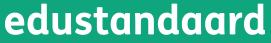 Jaarplan Edustandaard 2015
Architectuurraad
15 januari 2015
Bureau Edustandaard / Henk Nijstad – Ariane Goossens
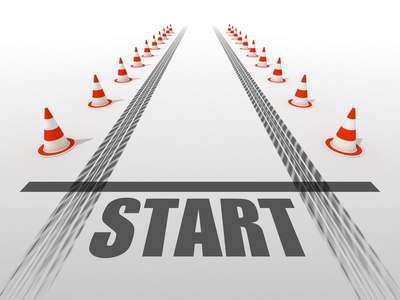 Dit jaarplan is van ons allen
Wat wilt u graag dat Edustandaard doet (voor u) in 2015
En ook: Edustandaard heeft uw inzet en uw kennis nodig in 2015
1. Nog meer focus op daadwerkelijk gebruik
Overzicht scholen met OSO
Administratiesystemen met OSO

Een ander voorbeeld
1. Nog meer focus op daadwerkelijk gebruik
Standaarden moeten renderen; dit drijft ook de kwaliteit omhoog
Inzicht door jaarlijkse monitor ‘onderzoek gebruik keten standaarden en voorzieningen’
Transparantie:
Daadwerkelijk geimplementeerd + gebruikt?
Allerlei instrumenten (Implementatieprogramma’s, comply or explain, soms verplicht, …….)
UWLR-implementatie overzicht
Sturen op gebruik
2. Ontwikkelen in ritme onderwijs
OSO als voorbeeld (releases in april en november)
iECK
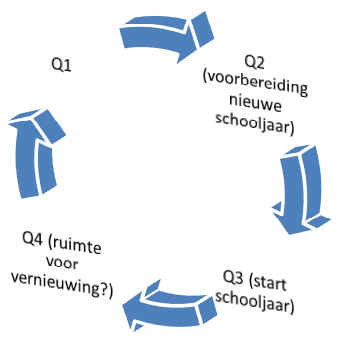 3. Investeren in Onderwijsbrede semantiek
Uiteindelijk dé bottleneck in ketens
Vgl. AP17 van de NORA: ‘gemeenschappelijke informatie huishouding’
Veel gedaan in 2013 / 2014
Kernprogramma’s SLO / OBK (curriculum)
KOI-methodiek
Modellering instellingsidentiteit (SION IAA)
Andere domeinmodel zoals T&Examineren
Volle kracht vooruit in 2015
Investeren in domeinmodel (oa. Leerlinggegevens)
SBB / kwalificatiestructuur
Harmoniseren Gegevenswoordenboeken DUO, HORA, TripleA
Koppeling met wetgeving
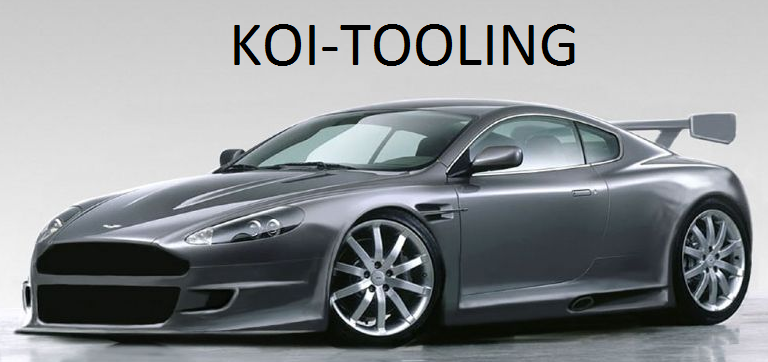 4. Certificeringsschema Edukoppeling
Breed toepassingsgebied voorzien (uitwisseling BRON, FACET, OSO, etc)
Veilige overdracht die voldoet aan de wet, moet vanzelfsprekend worden
Welke rol wil Edustandaard spelen in governance: alleen beheer schema? Meer invloed / grip als toezichthouder ?
Werkgroep Certificeringsschema
5. ROSA als kapstok voor doorontwikkeling
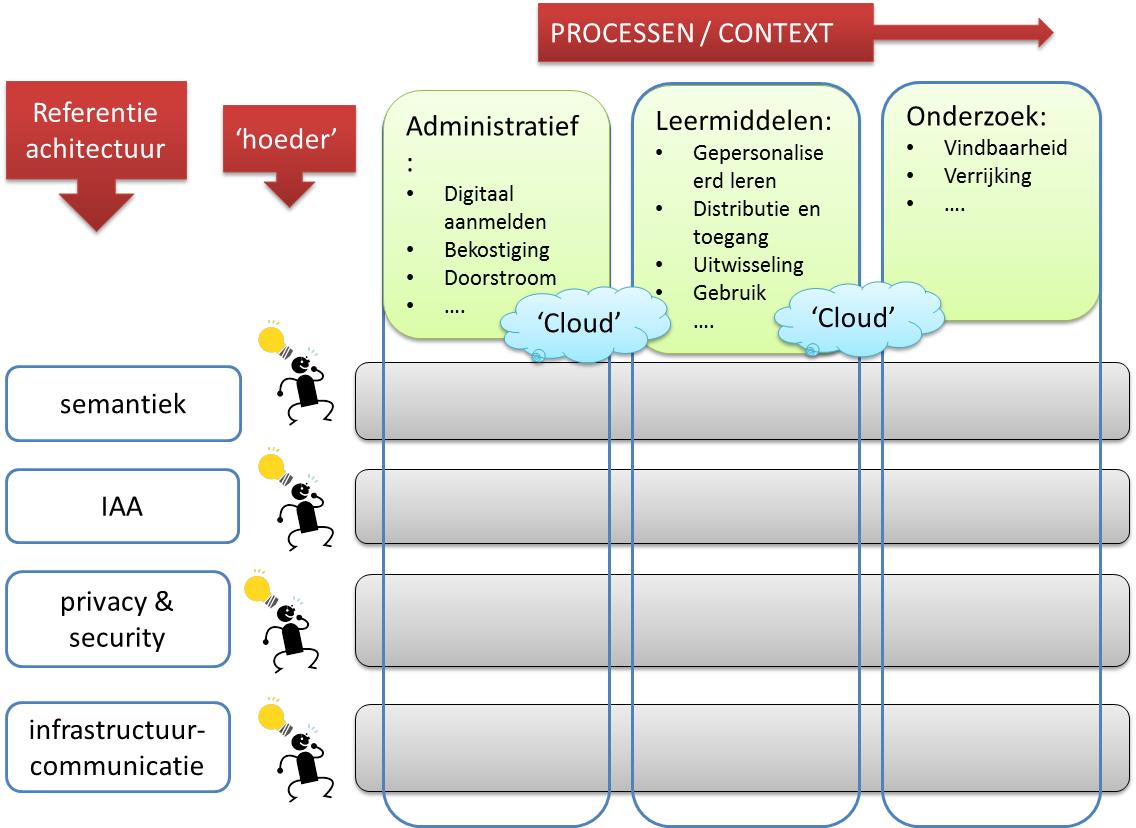 [Speaker Notes: Vanuit ROSA 4 thema’s
Die over alle contexten heenkijken
Per thema een ‘hoeder’, een verbindingsofficier.
Die stelt roadmap op voor doorontwikkeling, is sparringpartner voor alle processen / contexten. Kan ook aanspreken, discussie aangaan


Governance ROSA: eigenaarschap; beheer, doorontwikkeling maar vooral ook gebruik. 2015 nog SION]
6. Vanuit SION, als onderdeel ROSA:
Duurzaam IAA-stelsel Onderwijs
(Generieke) architectuur  toepassing in contexten/processen (bijv. iECK)
Voorzieningen zoals nummergenerator
Governance
eID
Privacy & security
Katern
En natuurlijk de andere grote programma’s
De Edustandaard-werkgroepen in 2015
Edukoppeling
Onderwijsbegrippenkader
HODEX
OSO
UWLR
Expertgroep Fijnmazig metadateren
Metadata
Educatieve distributie & toegang
Doorstroommonitor
Certificeringsschema ROSA
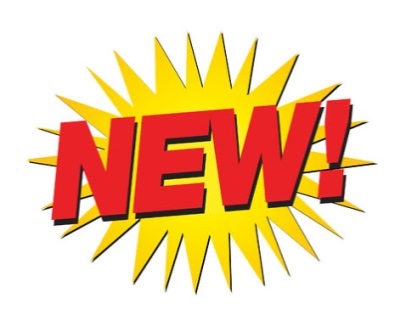 7. Vanuit Hoger Onderwijs:
Open Acces (Onderzoek):
Standaard NL-Cerif eenduidig implementeren;
Inregelen beheer, expertiserol en community;
Afstemming omtrent verschillende auteursidentifiers als DAI, ISNI en ORCID.
Relatie met WG Metadata Onderzoek;
Hodex:
Vernieuwing standaard;
Coalitions of the willing:
Geformeerd rond 12 ambities vanuit de i-strategie;
[Speaker Notes: (op dezelfde manier data opslaan in Cris-]
7. Vanuit Hoger Onderwijs:
Open Onderwijs API:
Standaard API voor het beschikbaar stellen van onderwijs-gerelateerde data, zoals roosters, studievoortgang, etc.
Beheer mogelijk bij ES.
Afstemming semantiek KOI, scan op semantiek
Open en Online Onderwijs:
Thema’s: learning analytics, MOOCS, DLWO, mobiliteit studenten;
Noodzaak interoperabiliteit en standaarden;
Ontwikkelingen volgen en aansluiten waar relevant.
HORA:
Verder ontwikkelen met als mogelijke onderwerpen: DLWO, beveiliging, identificatie en authenticatie, archivering, research datamanagement, studentmobiliteit, standaarden. 
Vervolgworkshop HORA organiseren.
Gegevenswoordenboek HORA harmoniseren met KOI
In kaart brengen overlap en samenhang HORA en ROSA;